Vaccinarsi non è mai stato così semplice: 
dal 21 luglio la vaccinazione disponibile nel tuo quartiere
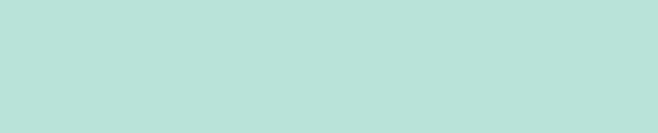 Dal 21 al 31 luglio 2021, per i cittadini con più di 60 anni, saranno presenti delle unità mobili in ciascuno dei nove Municipi di Milano, che consentiranno di accedere, senza prenotazione, alla vaccinazione anti-Covid-19.

Le somministrazioni verranno effettuate dalle ore 9:00 alle ore 17:00 con il vaccino monodose Janssen (Johnson & Johnson), ad eccezione dei soggetti per cui non è raccomandato. Non sarà quindi necessario effettuare il richiamo.
 
Ricorda di portare con te la tua tessera sanitaria
CALENDARIO VACCINAZIONI PRESSO I CENTRI SOCIO RICREATIVI CULTURALI E UNITA’ MOBILI